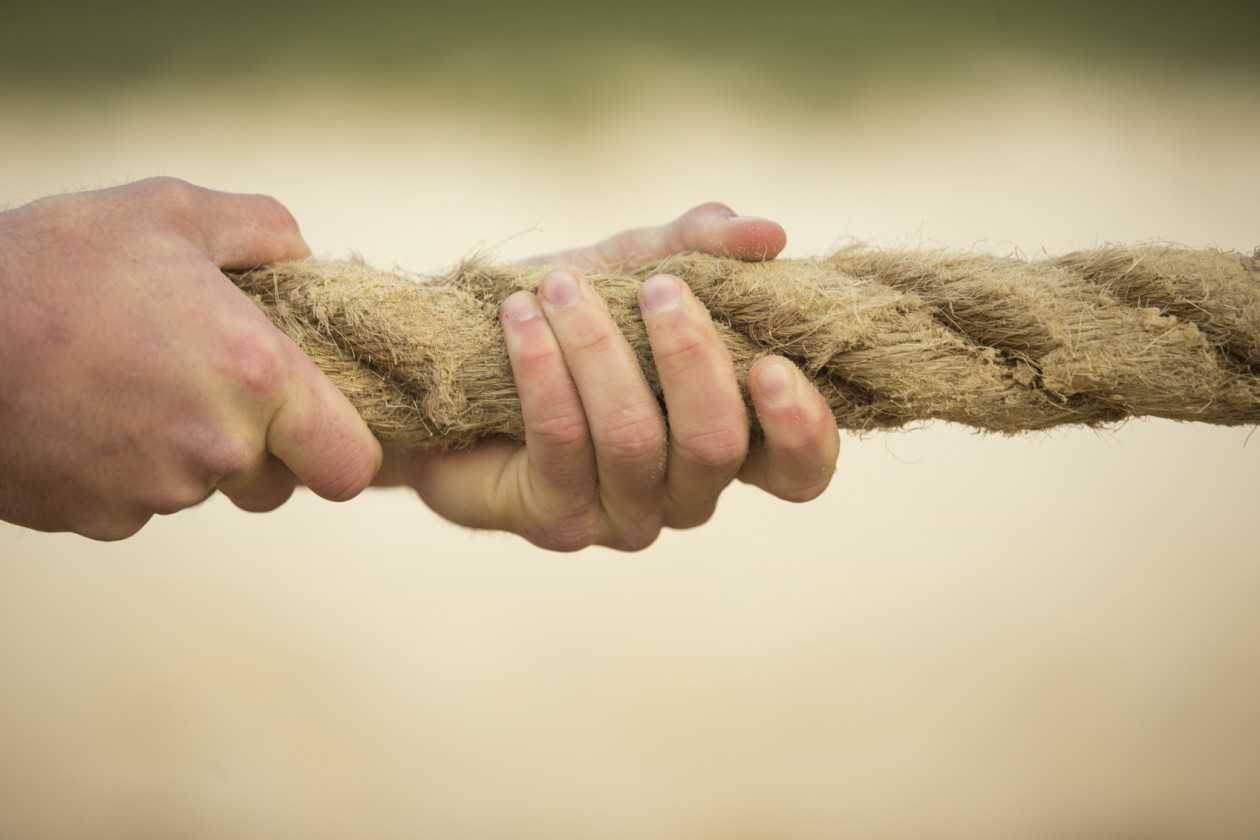 Holding Fast
or Shrinking Back
Hold Fast Without Wavering
We have confidence (Heb. 10:19)
We can “draw near” (v. 22)
Hold fast our confession (v. 23)
He who promised is faithful (v. 23)
Consider how to stimulate one another (v.24)
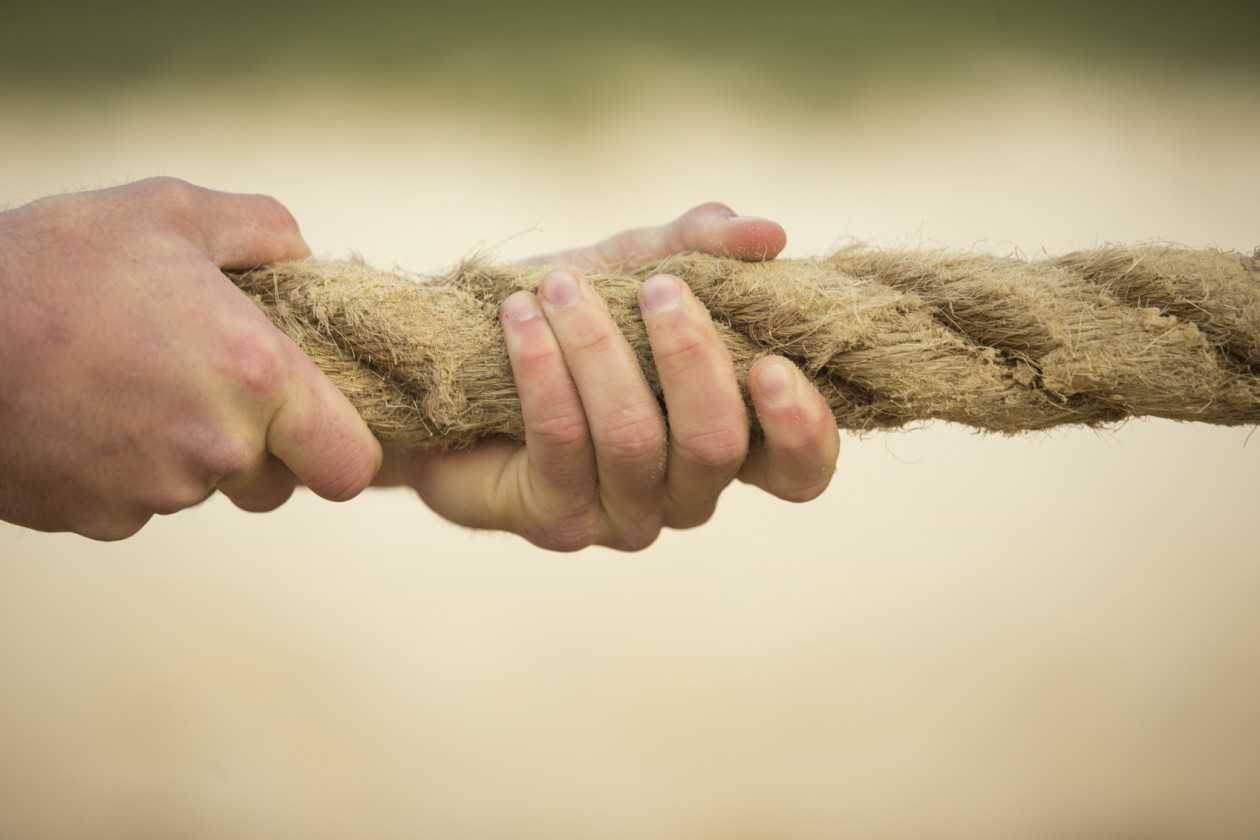 Holding Fast
or Shrinking Back
Willful Sin Destroys Covenant
Speaking to Christians (Heb. 10:26)
A terrifying expectation (v. 26)
Regard covenant with contempt (v. 29)
The Lord will judge His people (v. 30)
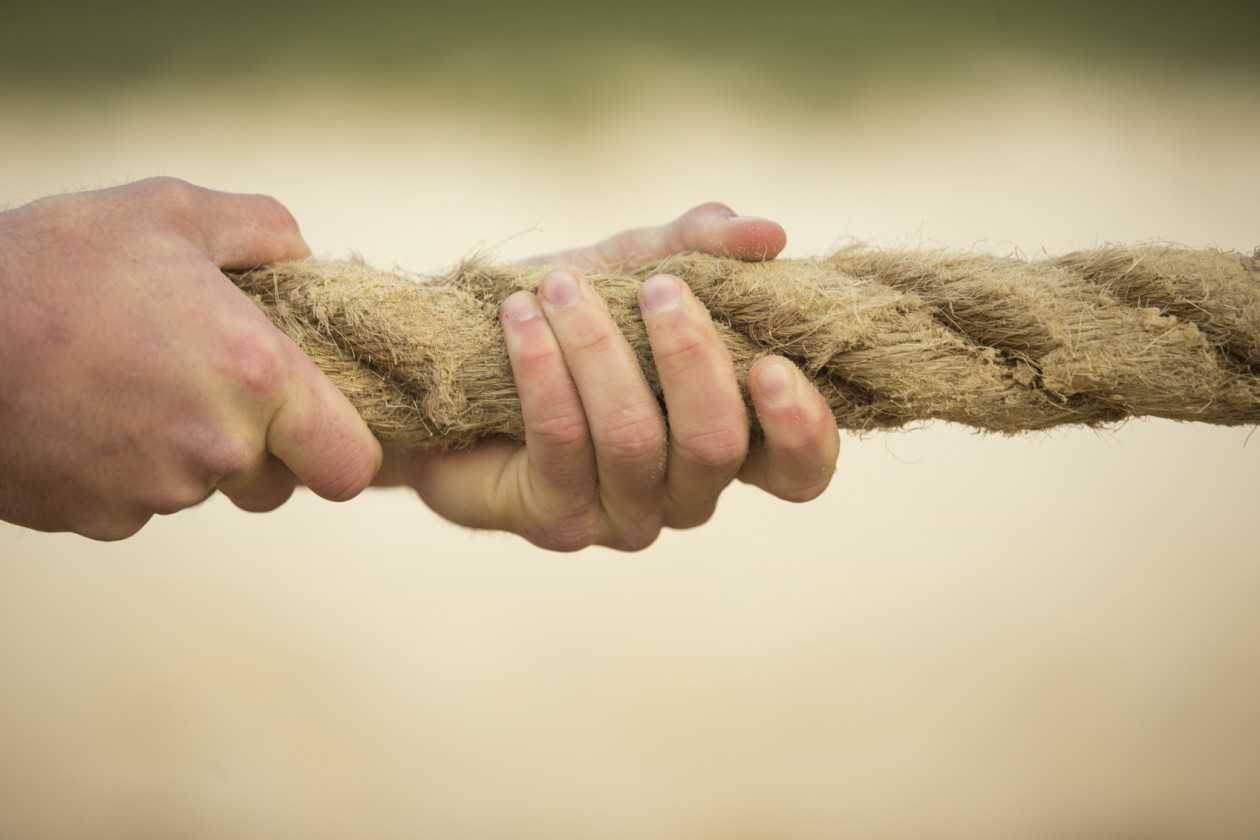 Holding Fast
or Shrinking Back
Remembering helps…
After being enlightened (Heb. 10:32)
Don’t throw away confidence your (v. 35)
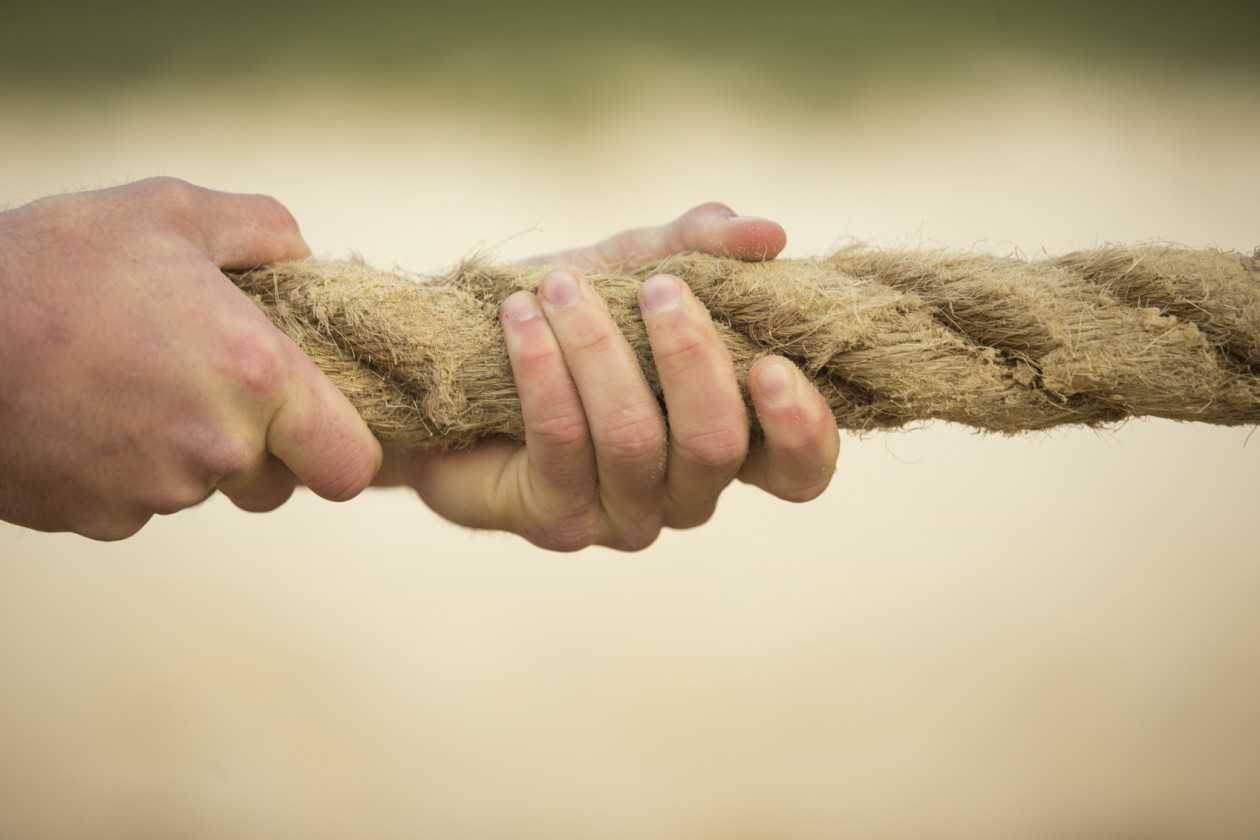 Holding Fast
or Shrinking Back
If He Shrinks Back…
Speaking to Christians (Heb. 10:38)
Apply to context (v. 24-25)
God has no pleasure in this one
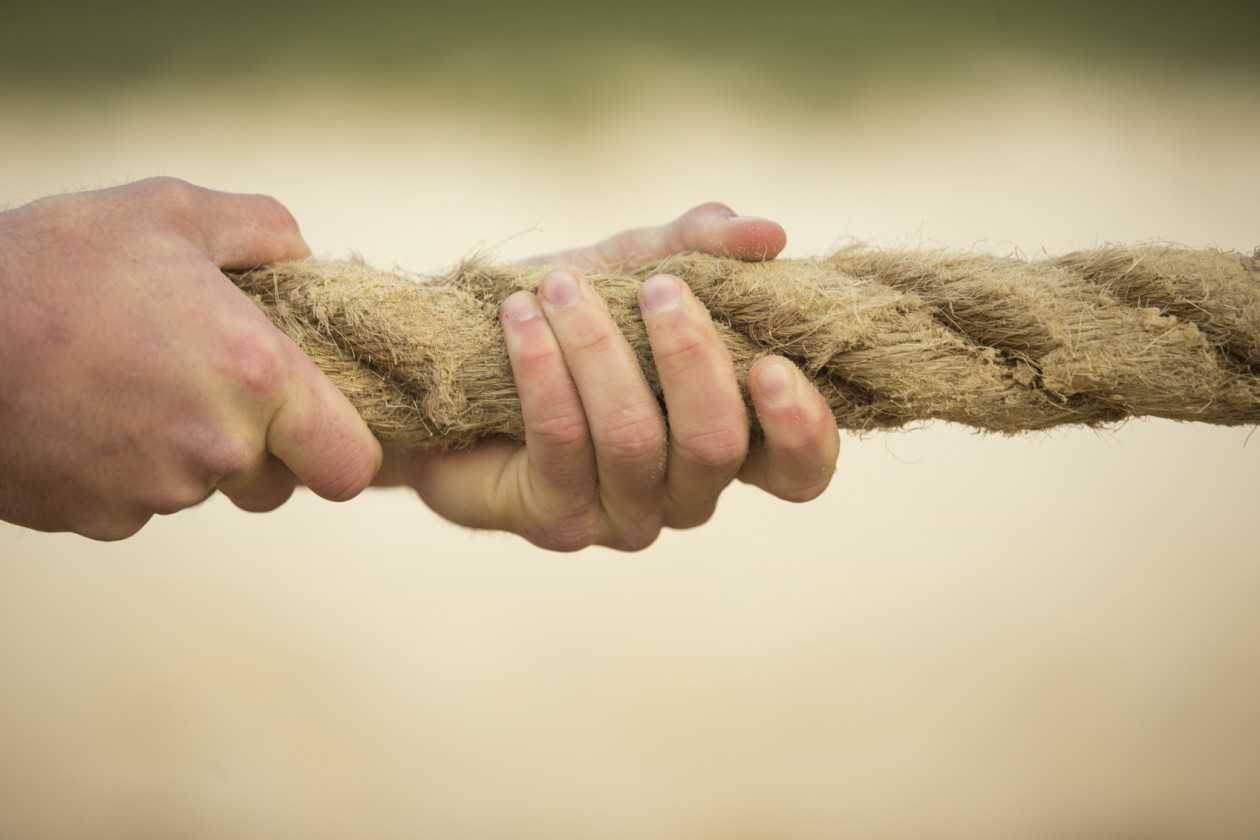 Holding Fast
or Shrinking Back
Conclusion
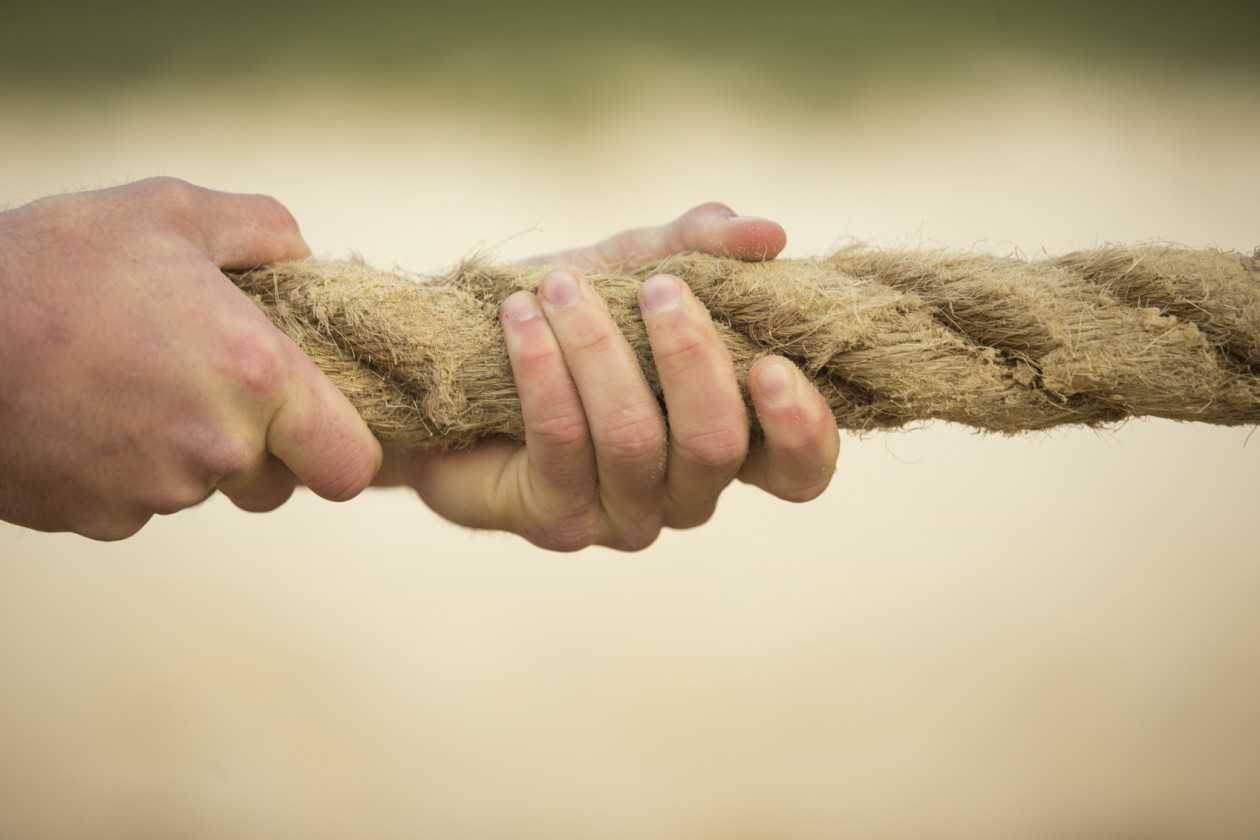 Shrink back to destruction (Heb. 10:39)


Do you need to repent?
Do you have confidence before God?